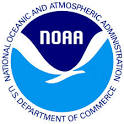 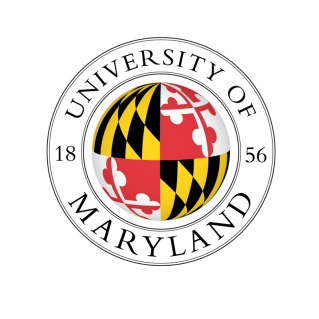 Impact of Chemical Lateral Boundary Conditions (LBC) from GEOS-5 Global Chemical Transport Model Compared to the Operational NGAC LBC
Youhua Tang1,2, Huisheng Bian3,4, Zhining Tao3,5, Luke Oman3, Daniel Tong1,2,6, Li Pan1,2, 
Pius Lee1, and Barry Baker1,2 , Cheng-Hsuan Lu7, Jun Wang8, Jeffery McQueen8, Sikchya Upadhayay9,10 , Ivanka Stajner9
1. NOAA Air Resources Laboratory.
2. University of Maryland, College Park, MD 20740.
3. NASA Goddard Space Flight Center
4. University of Maryland at Baltimore County
5. Universities Space Research Association, Columbia, MD 21046
6. George Mason University, Fairfax, VA 22030.
7. Atmospheric Sciences Research Center, State University of New York at Albany
8. NOAA/NCEP/Environmental Modeling Center
9. NOAA/NWS/Office of Science and Technology Integration. 
10. SynerenTechnologiesCorporation, Arlington, VA
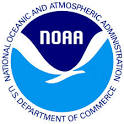 Background
The existing National Air Quality Forecast Capability (NAQFC) run in NOAA uses the relatively old monthly-mean gaseous lateral boundary condition (LBC) and aerosol LBC from NEMS GFS Aerosol Component (NGAC) that uses GOCART aerosol module in GFS spectral global model.
This LBC needs to be updated, and we are making comparison for selected 2-month period (June-July 2015).
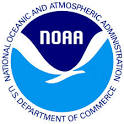 Settings of the Model and Testing
CMAQ 5.0.2 with NEI-2011 emission driven by NOAA/NCEP’s North American Mesoscale Model (NAM).
US Forest Service BlueSky fire emission with NOAA Hazard Mapping System (HMS) fire location.
4 LBC cases: the existing gaseous monthly-mean LBC (CMAQ_Base), NGAC aerosol dynamic LBC (NGAC-LBC), NASA GEOS-5 dynamic full-chemistry LBC (GEOS5-LBC), and GEOS-5 monthly-mean LBC (GLBC-monthly)
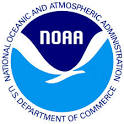 Spatial Mapping (trilinear interpolation)
Global Model Outputs
Species Mapping
NAM Meteorology
LBCs to CMAQ
CMAQ Run
Fire Emissions
PreMAQ
Anthropogenic and Normalized Biogenic Emissions
Verification
HMS Fire locations
Gaseous Species Mapping Table from GEOS-5 to CMAQ CB05tucl
GEOS-5 reaction: ISOP + NO3 → INO2

CB05 reaction: 
ISOP + NO3 → 0.200*ISPD + 0.800*NTR + XO2 + 0.800*HO2 +
0.200*NO2 + 0.800*ALDX + 2.400*PAR
ALK4  4*PAR
……………………….
Aerosol Mapping Table from GEOS-5 to CMAQ Aero6
NGAC/GOCART  does not have these aerosols
Dust Storm Transported Across the Atlantic Oceanshown by MODIS AOD
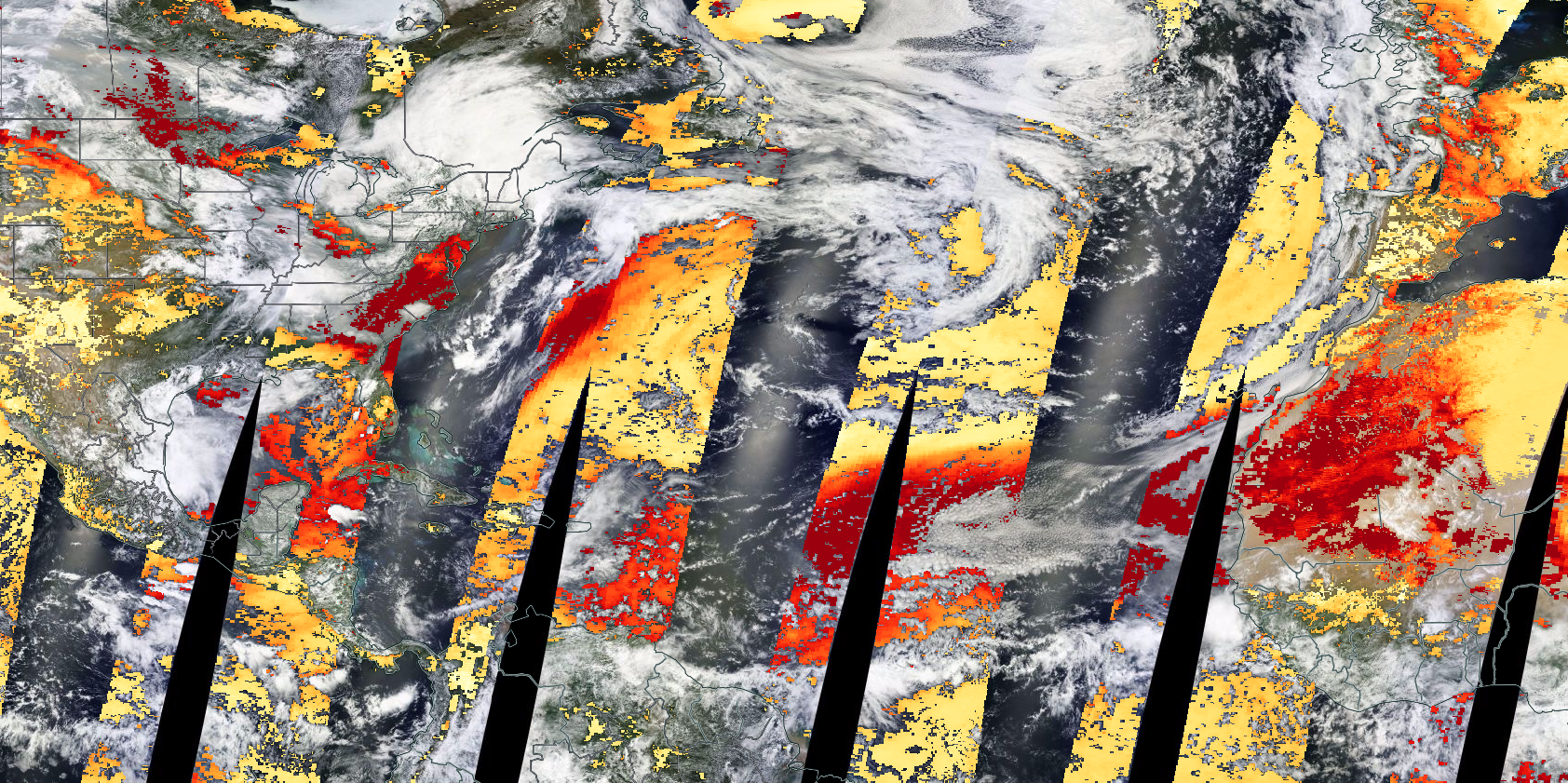 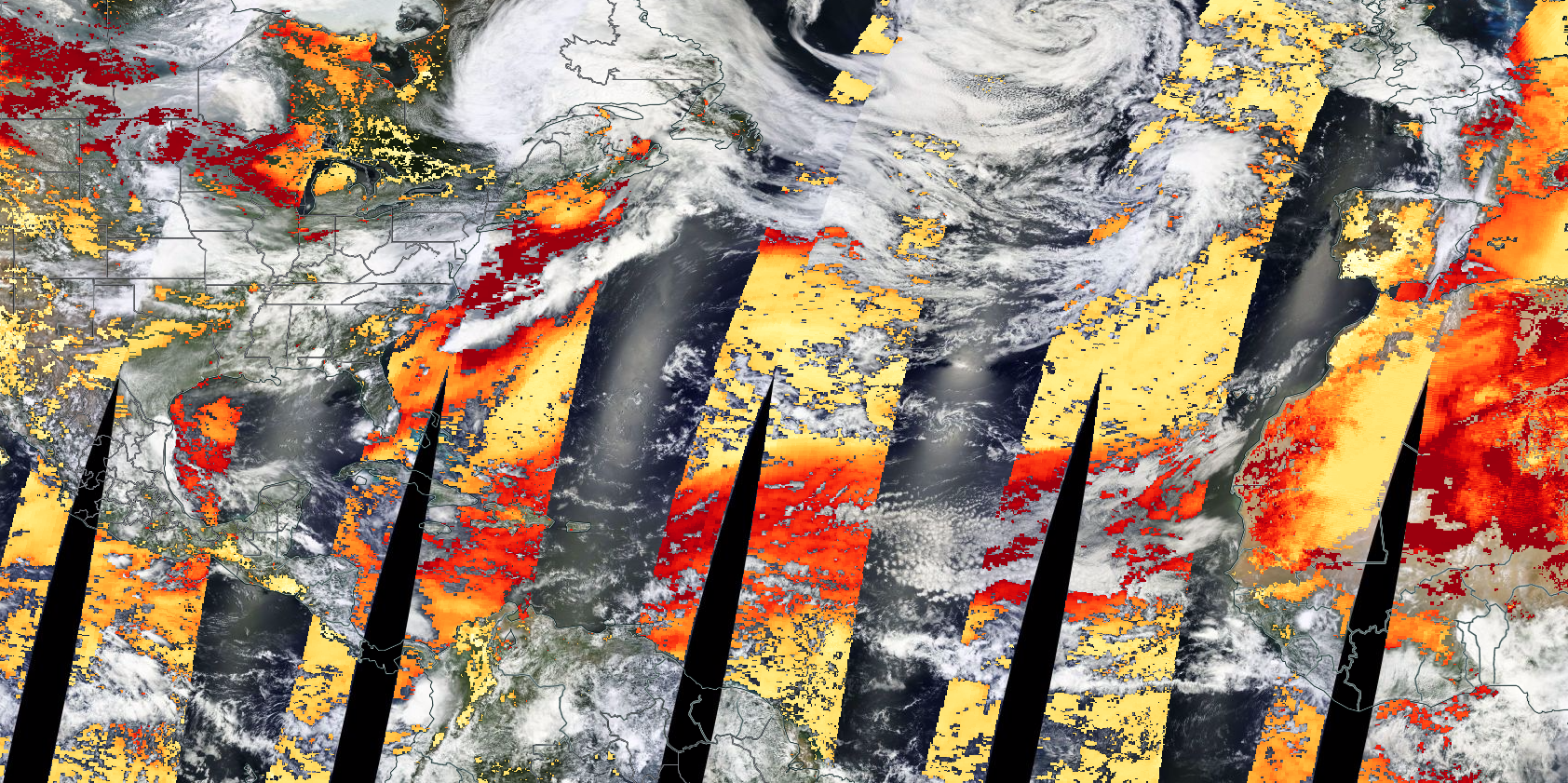 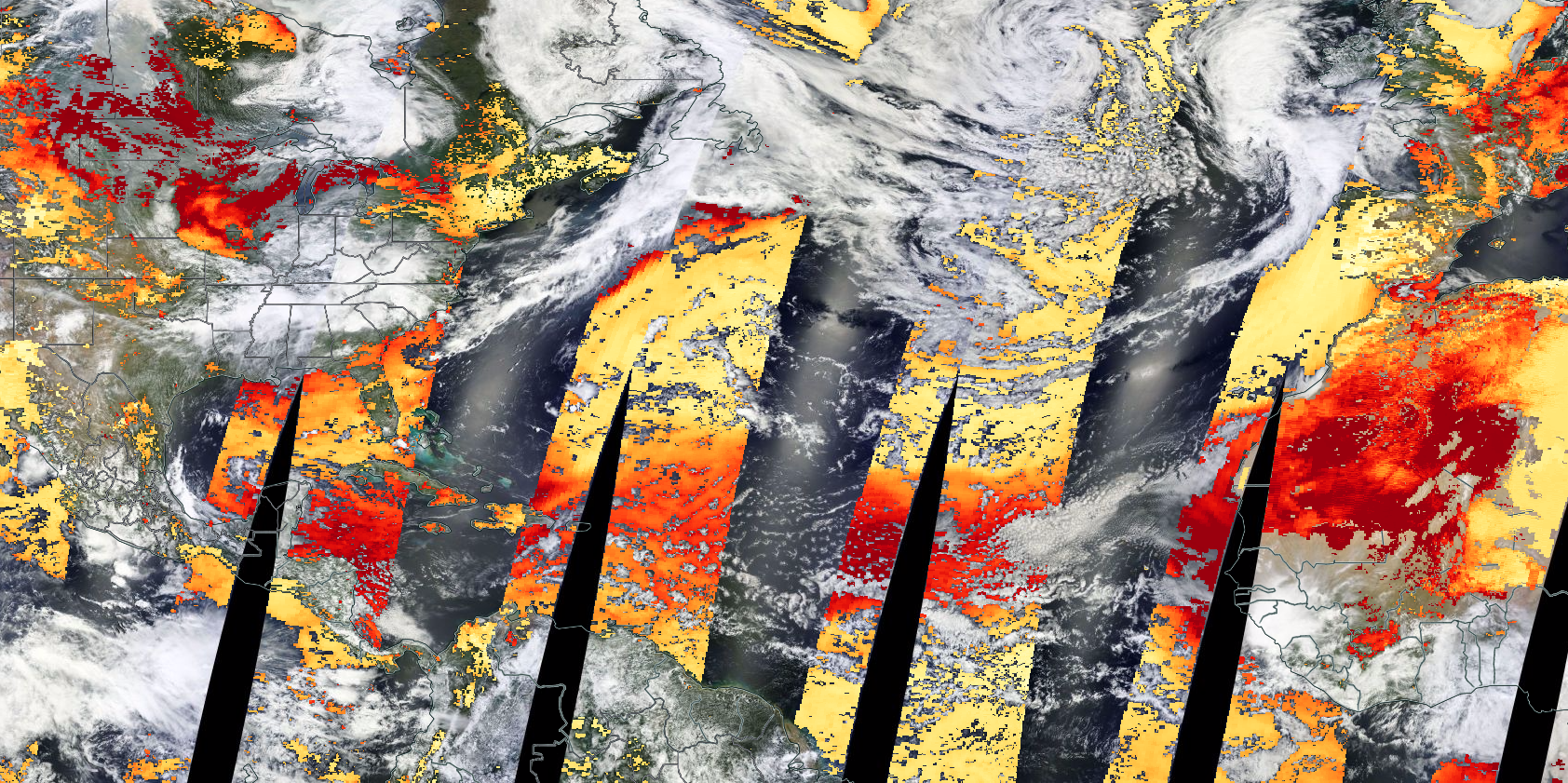 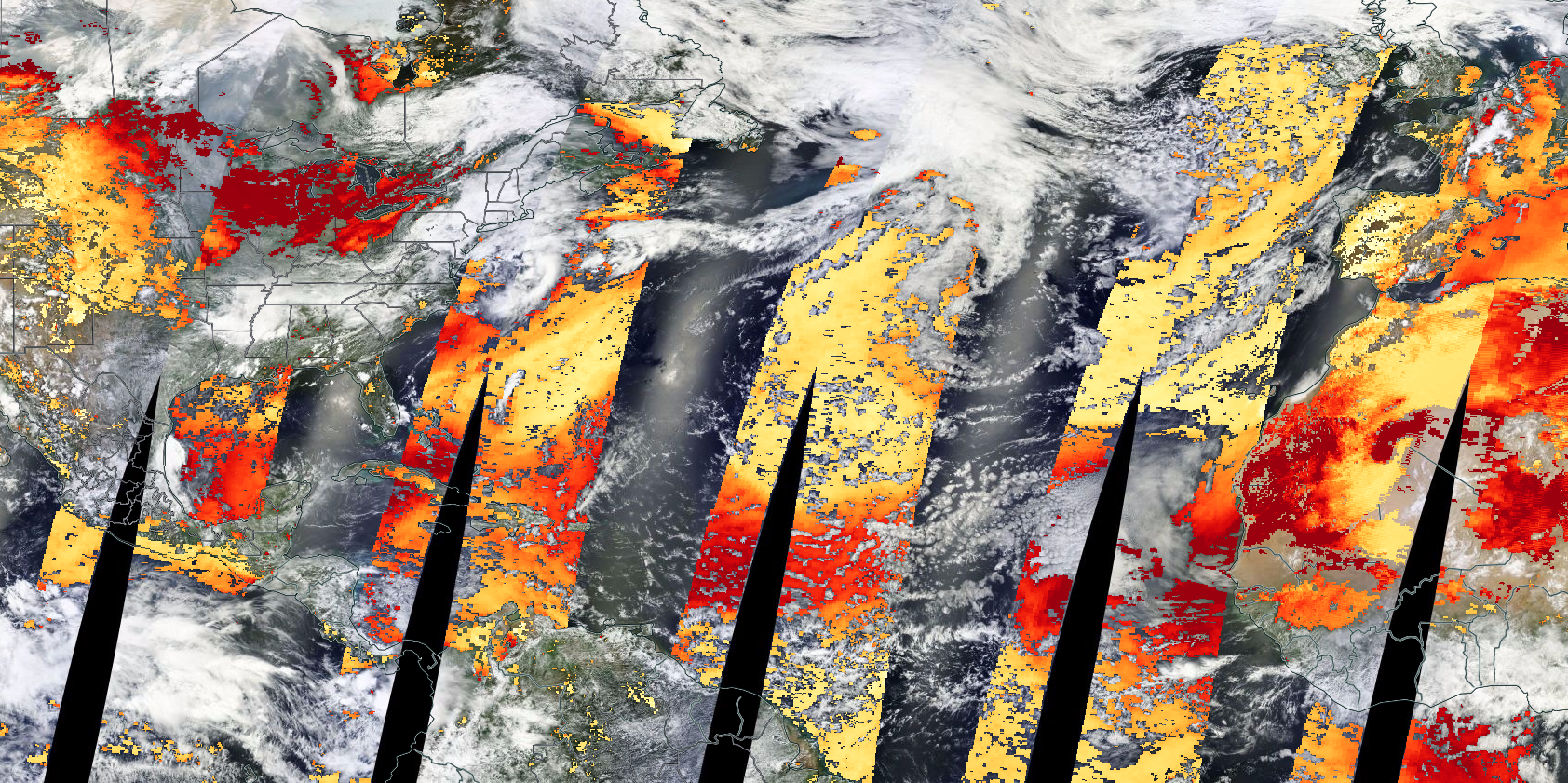 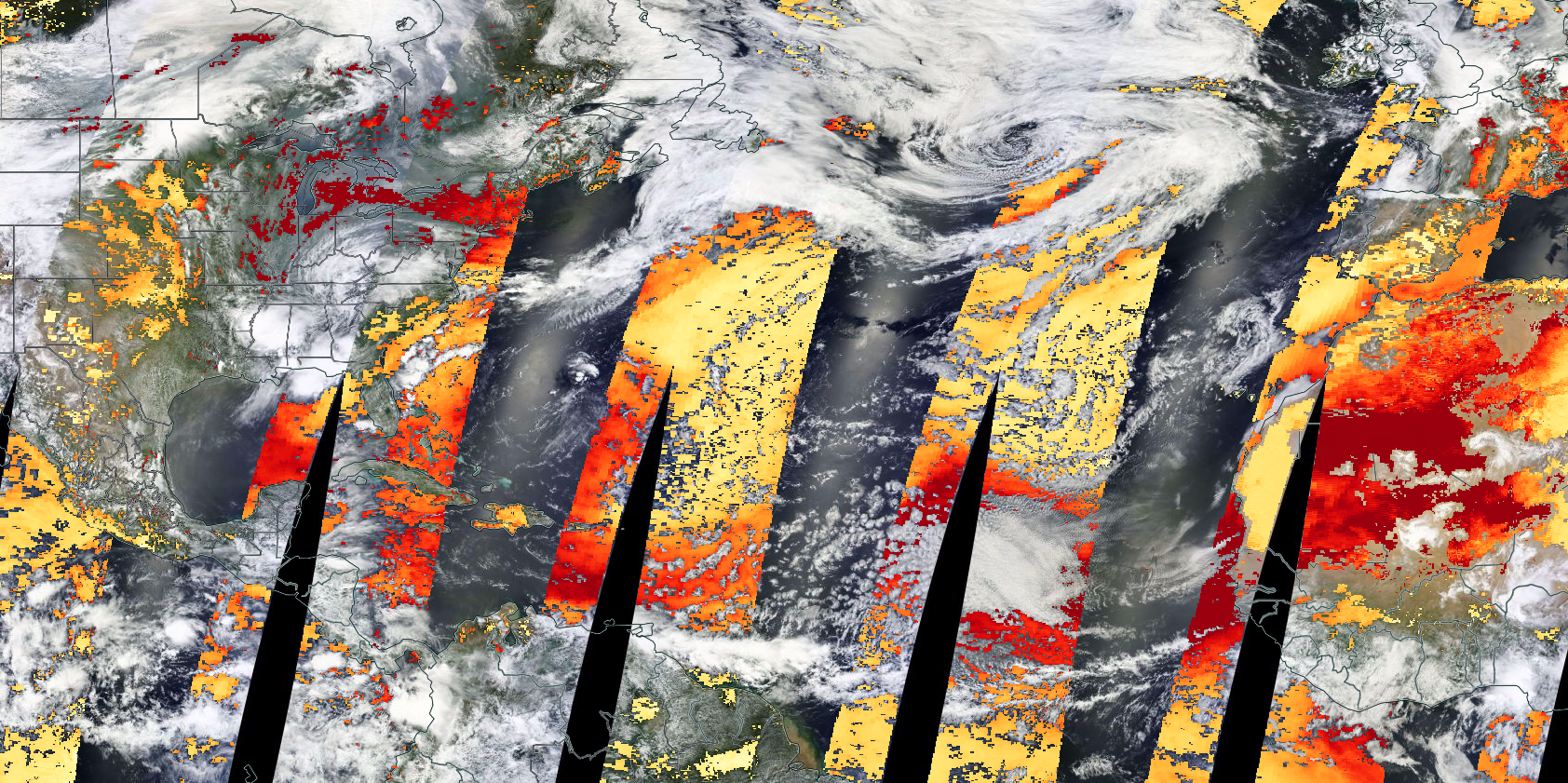 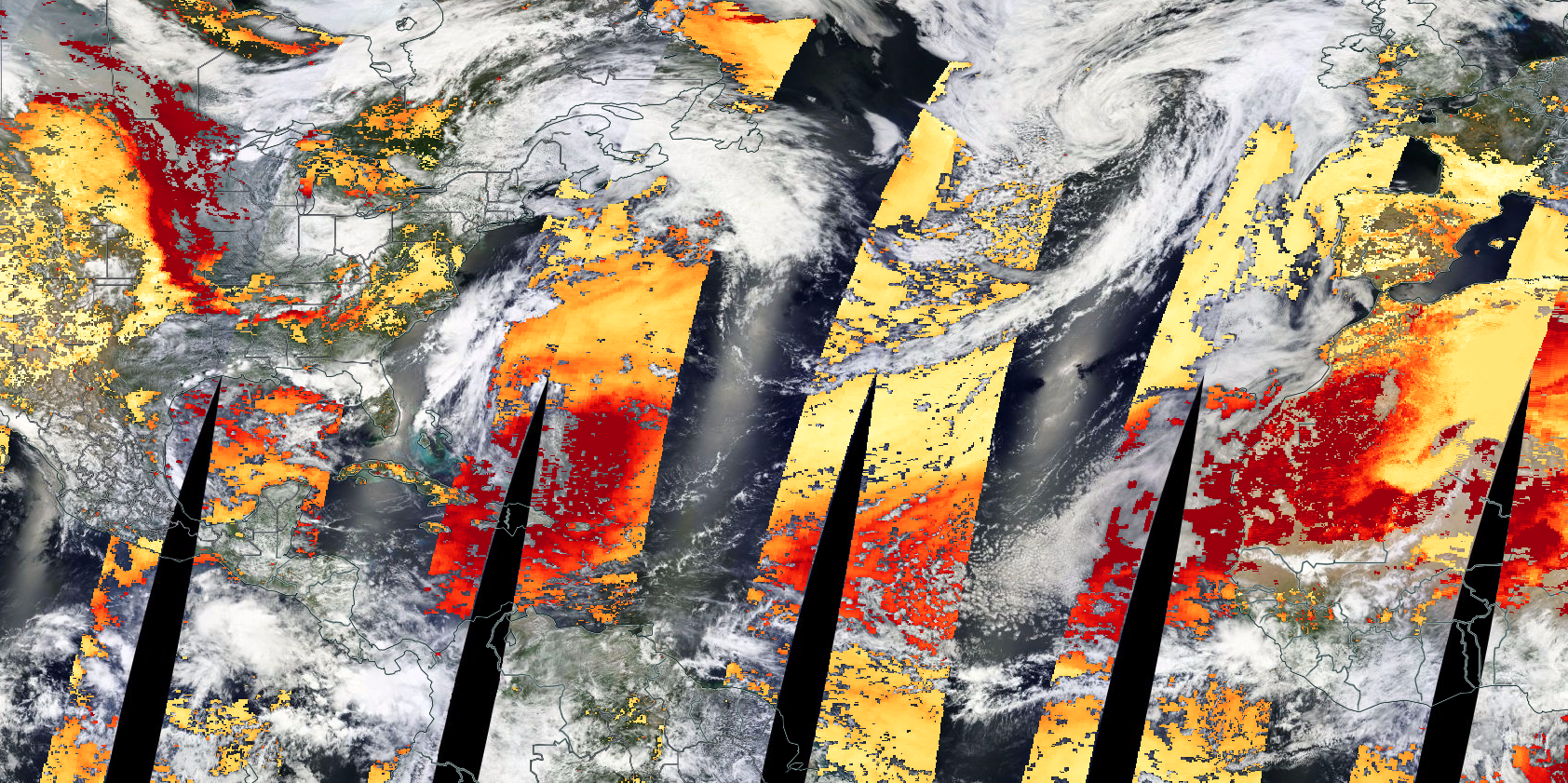 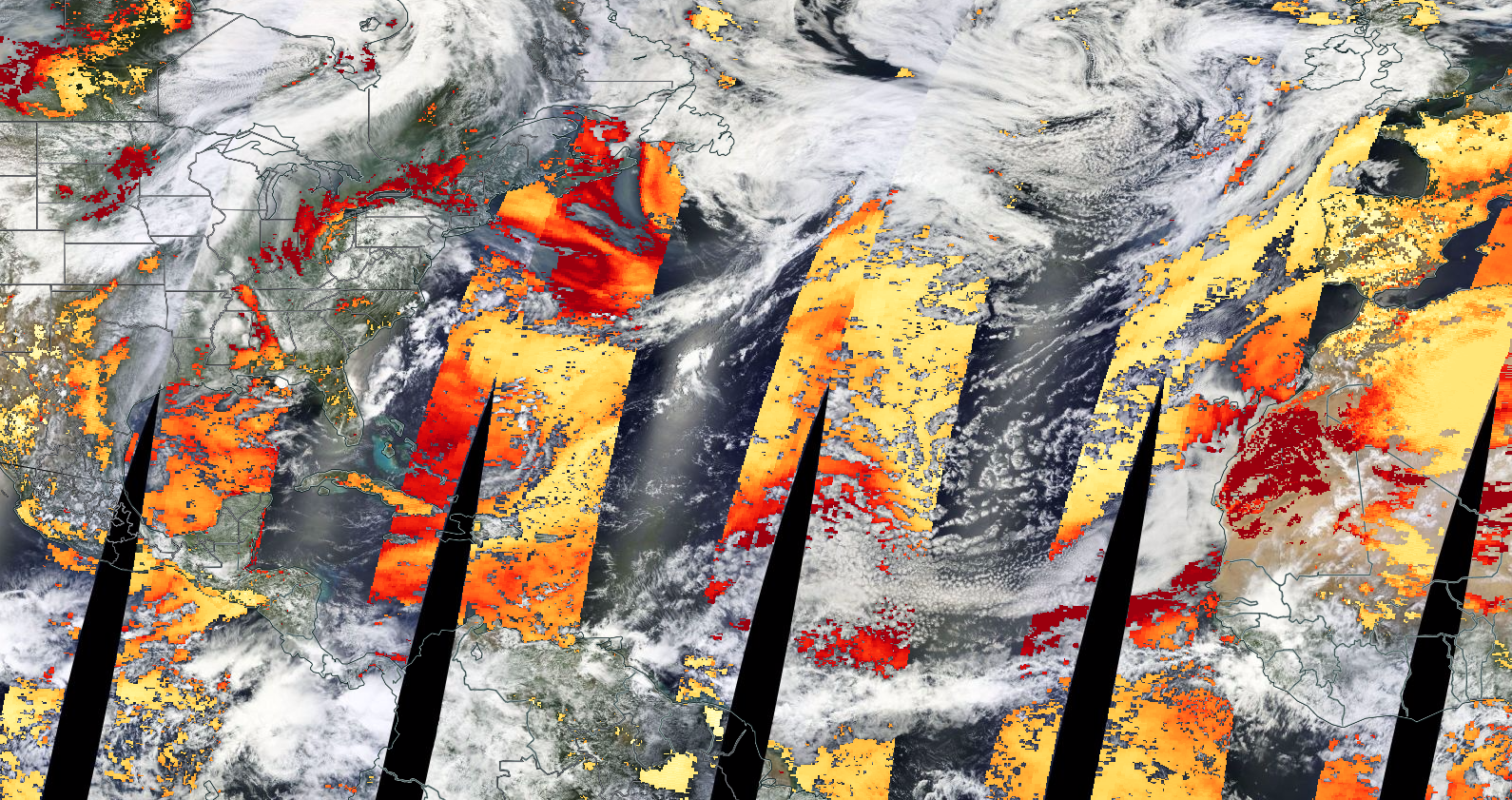 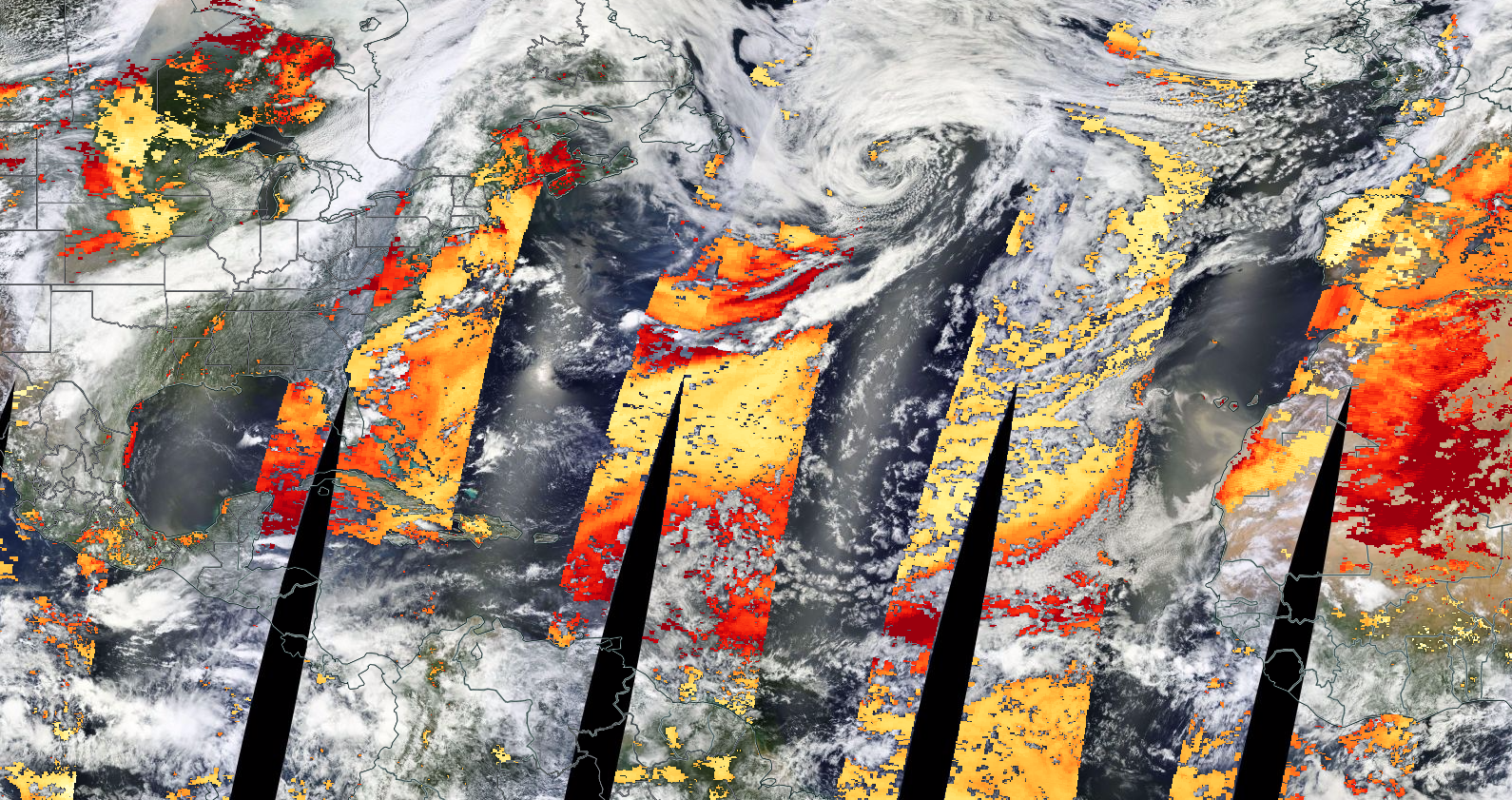 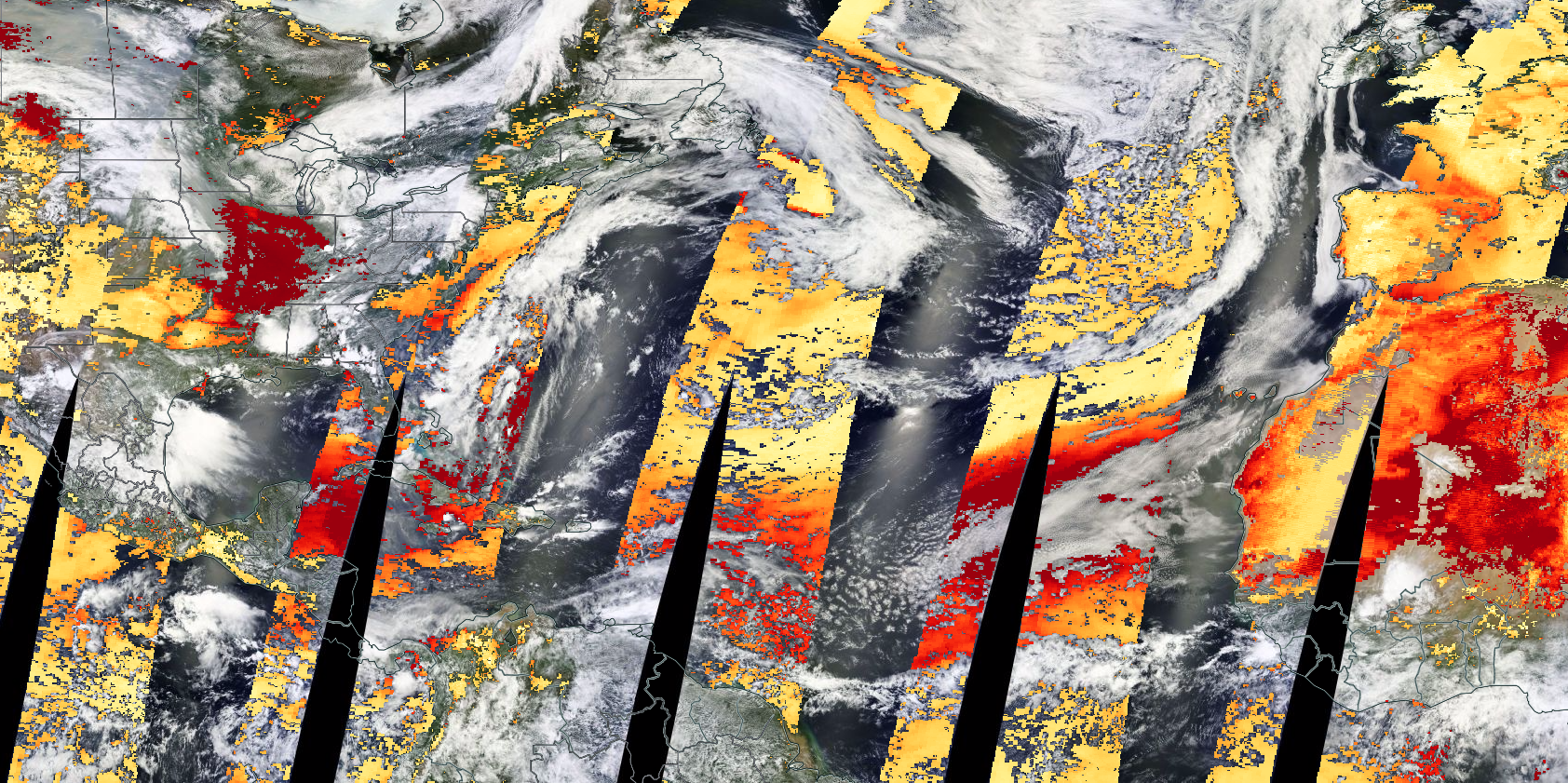 June 29, 2015
June 30, 2015
July 02, 2015
July 04, 2015
July 05, 2015
July 07, 2015
July 06, 2015
July 01, 2015
July 03, 2015
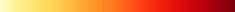 5
0.6
0.2
0.4
0
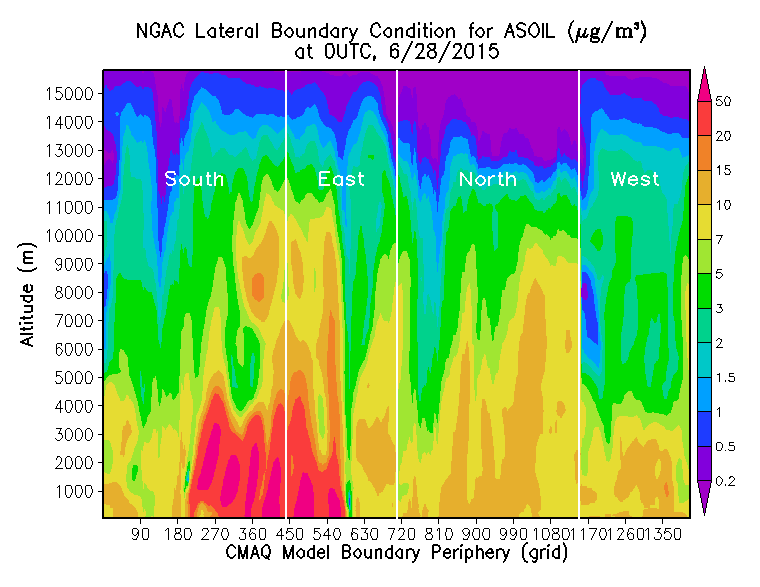 NGAC and GEOS-5 LBCs show similar patterns for dust intrusion, though NGAC yield higher backgrounddust.
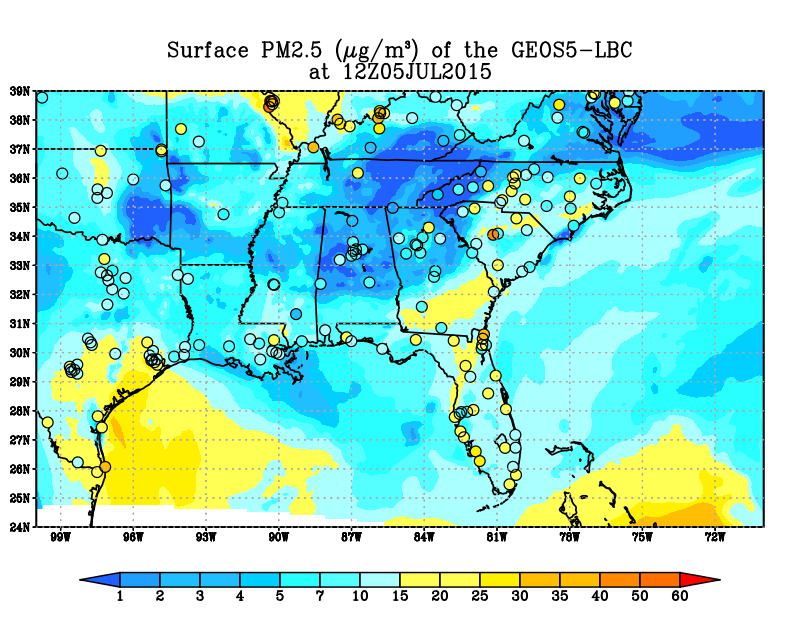 Surface PM2.5 over the Southeast at 12Z, 07/05/2015
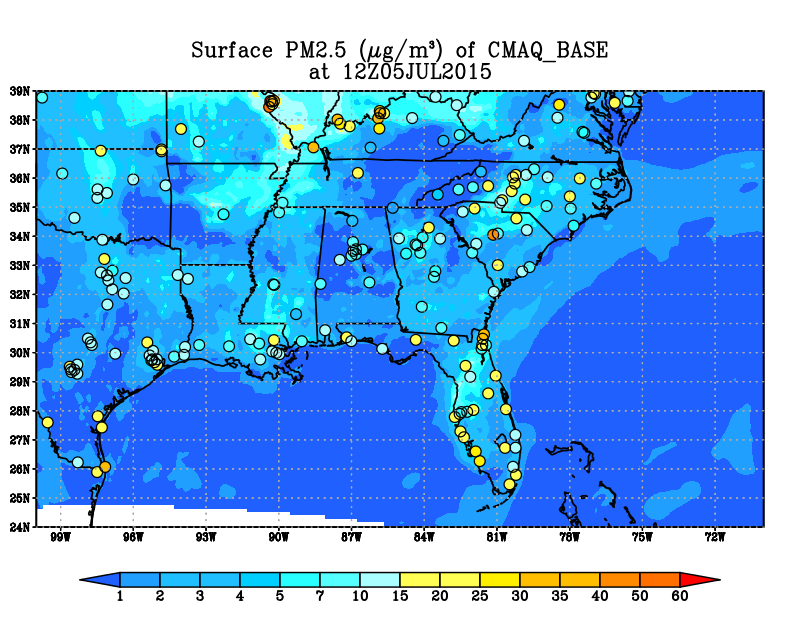 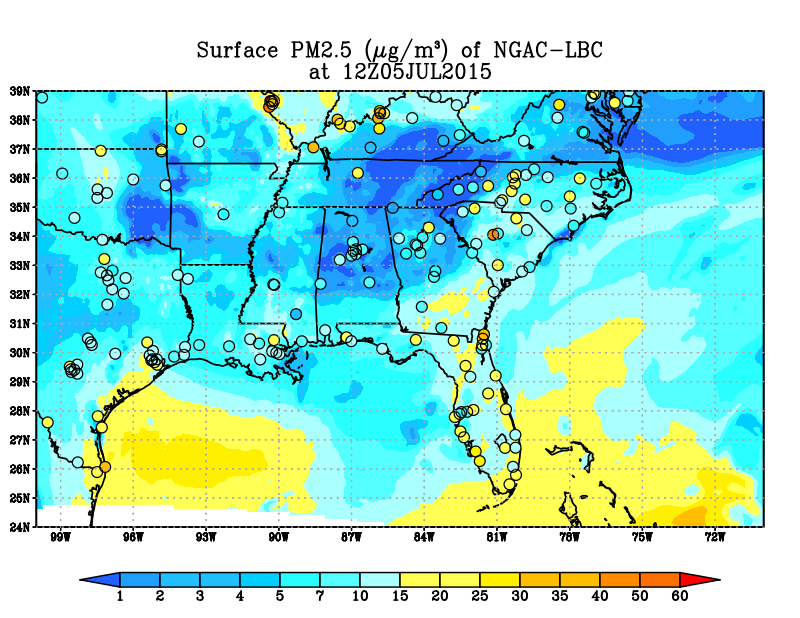 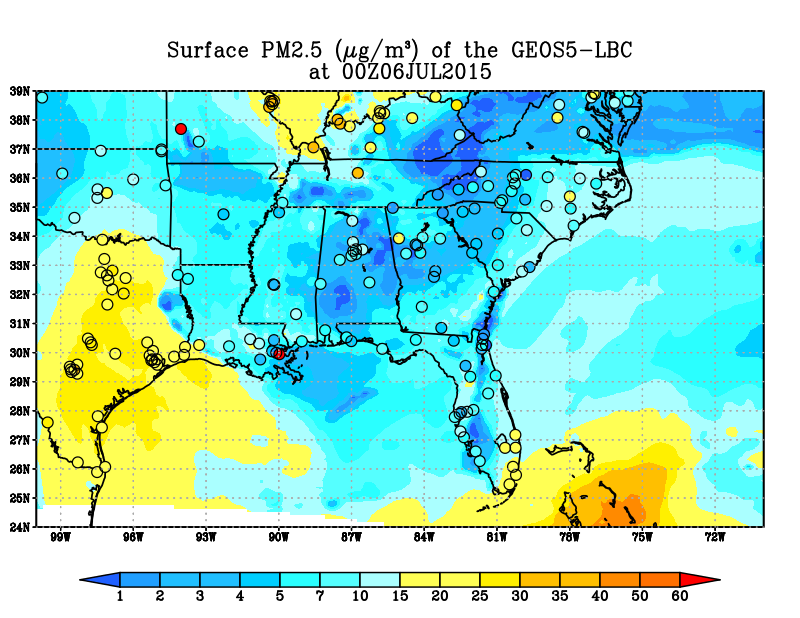 Surface PM2.5 over the Southeast at 00Z, 07/06/2015
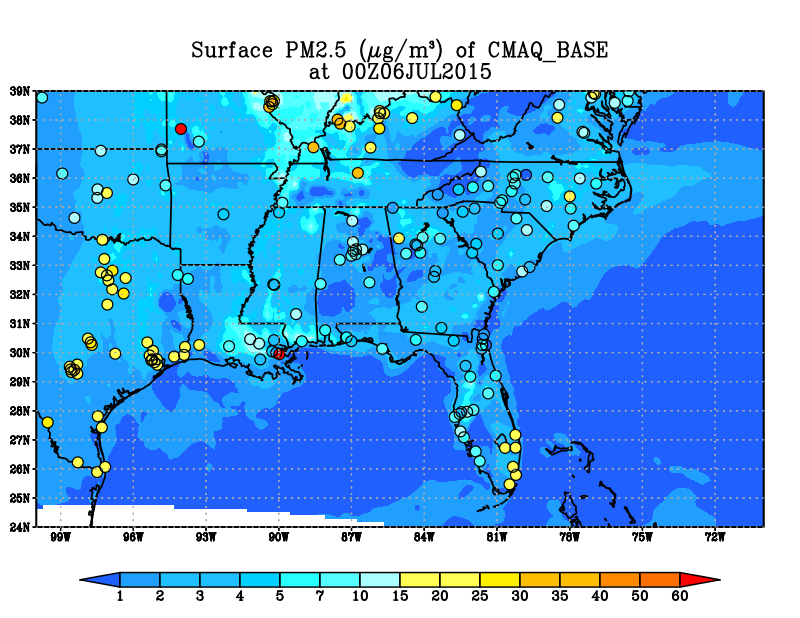 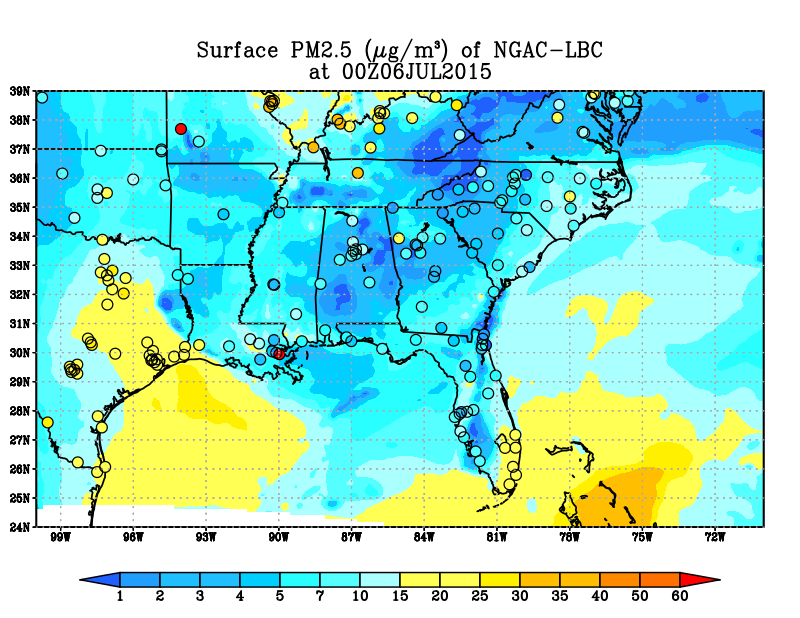 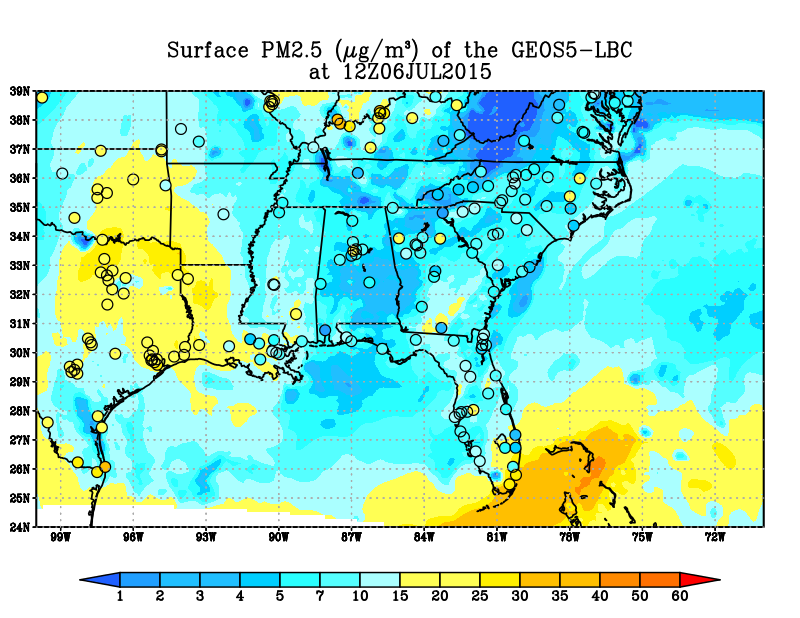 Surface PM2.5 over the Southeast at 12Z, 07/06/2015
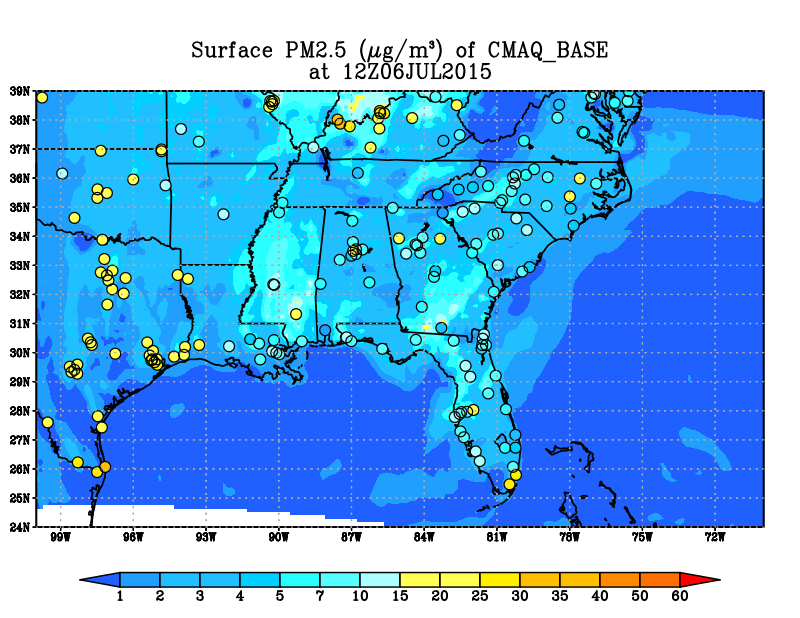 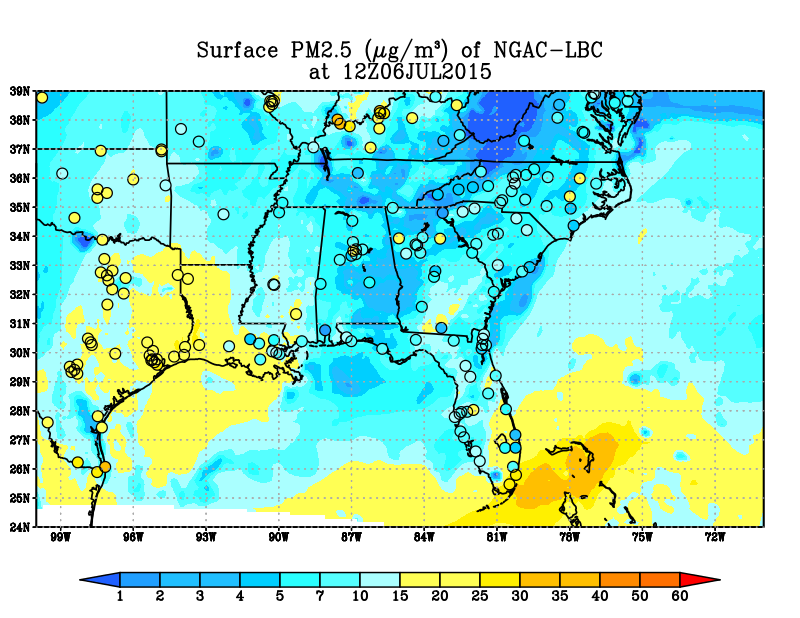 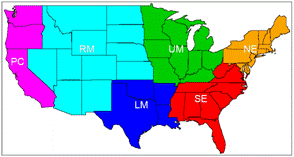 Comparison against Surface Sites
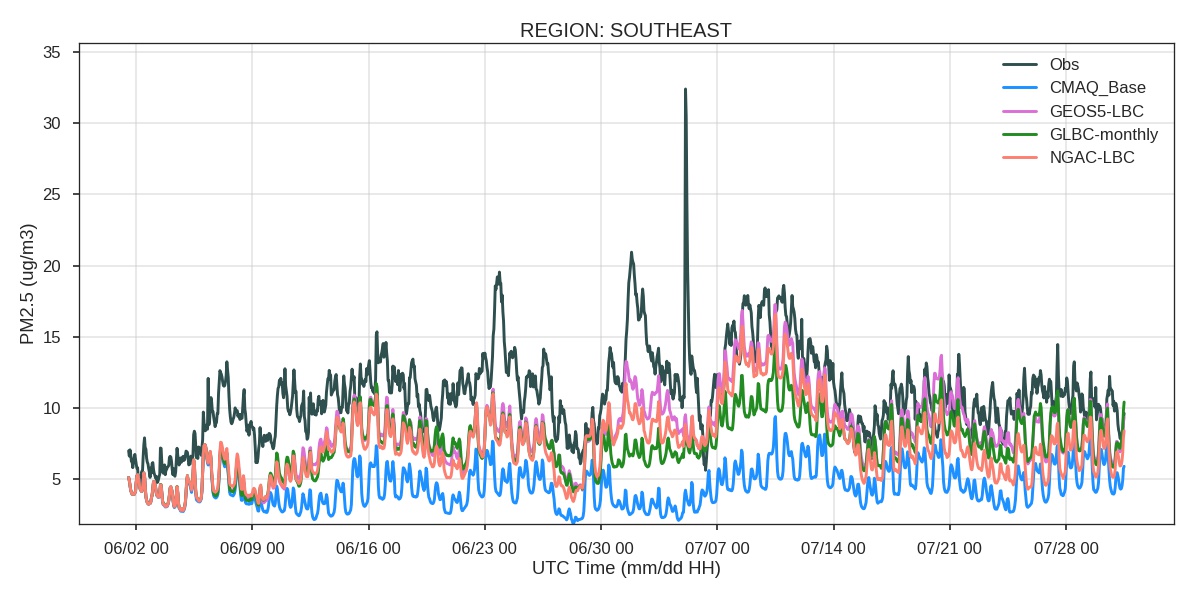 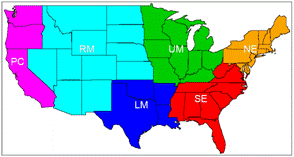 Comparison against Surface Sites: LM = South_Central
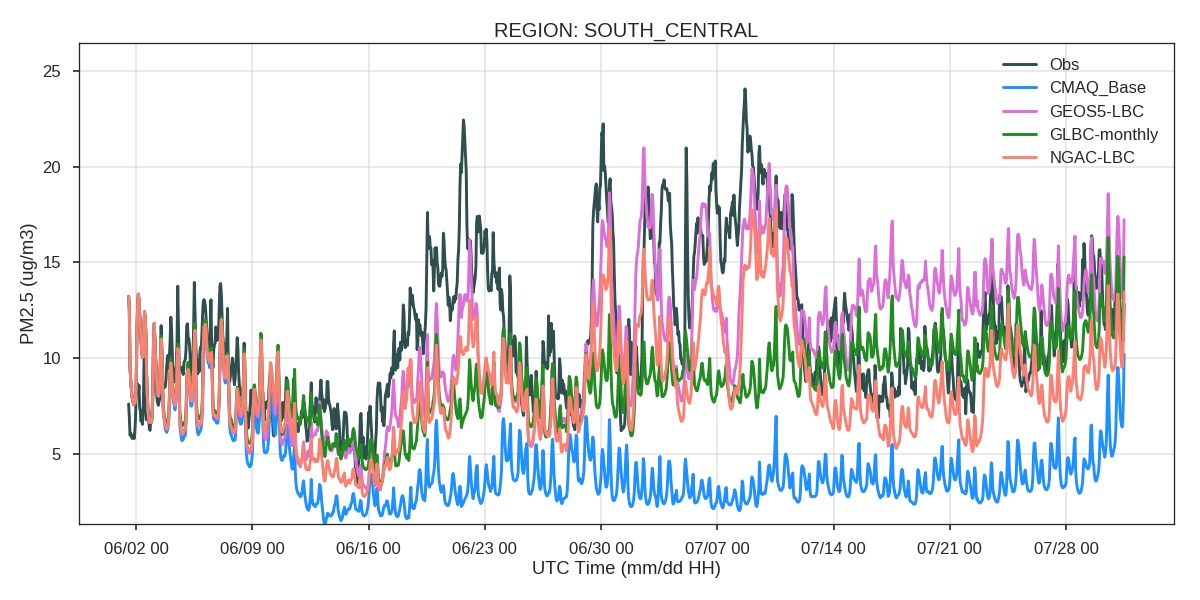 Another Event: Forest Fires from Canada
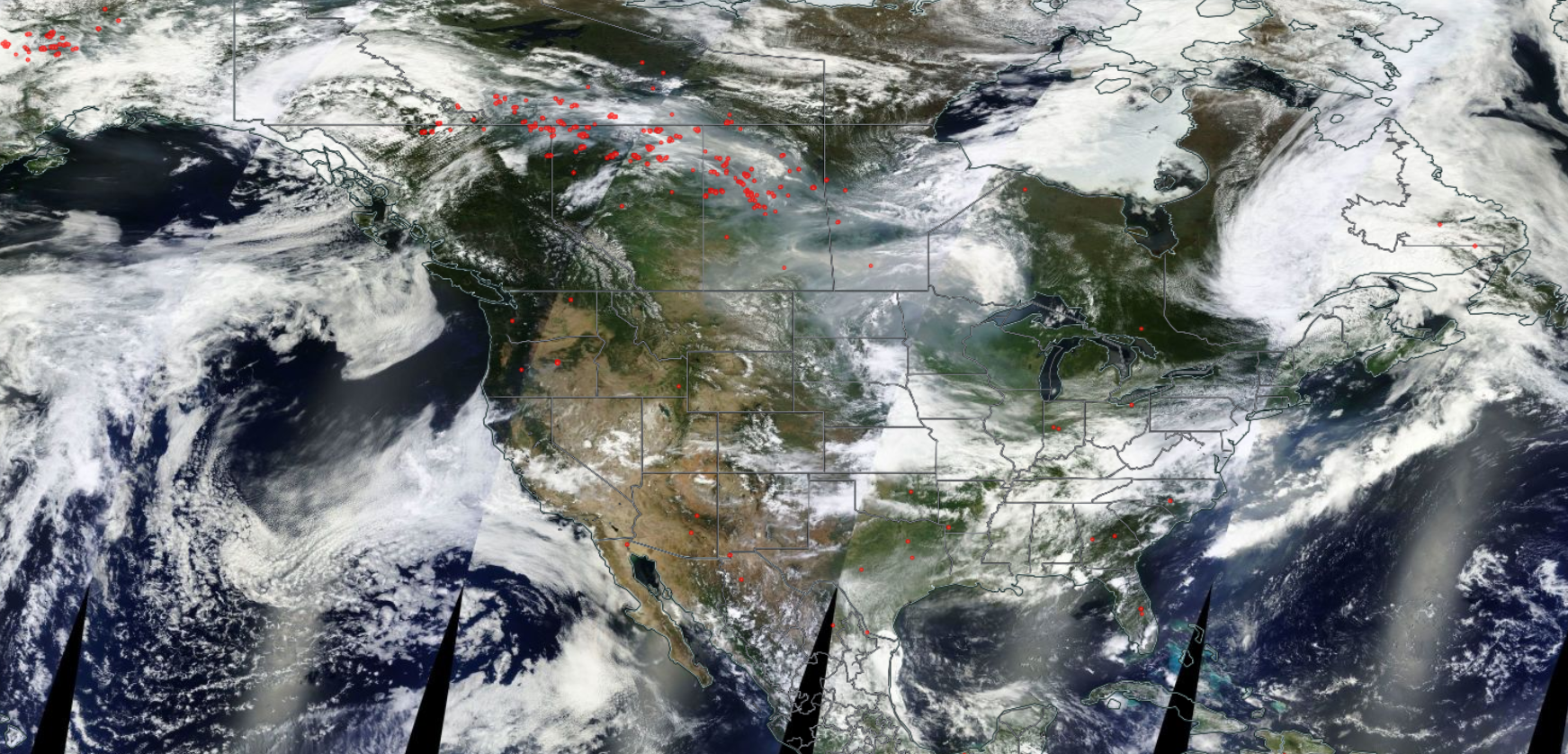 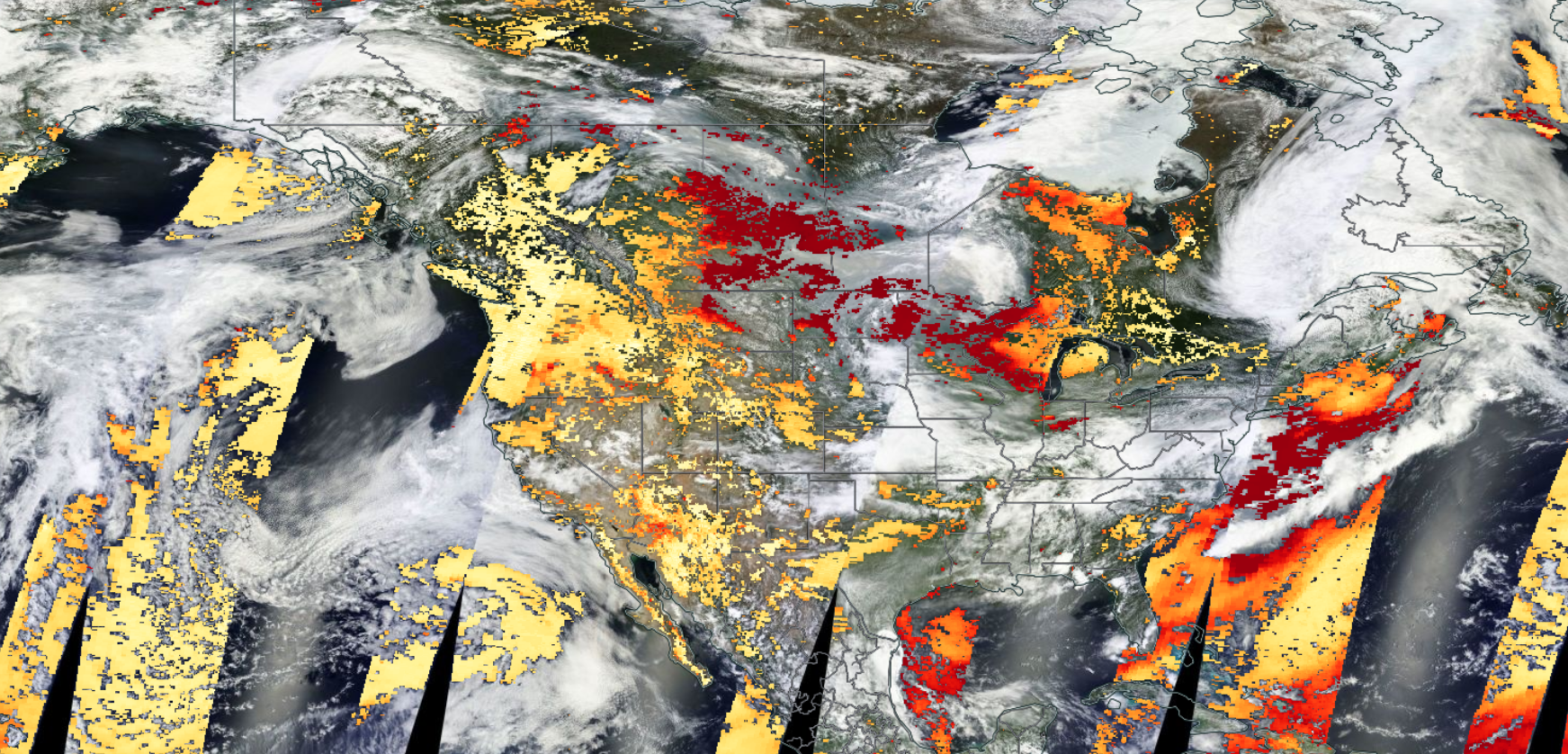 July 02, 2015
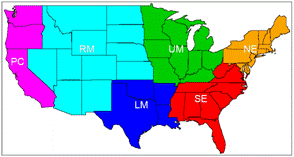 Comparison against Surface Sites: UM = North_Central
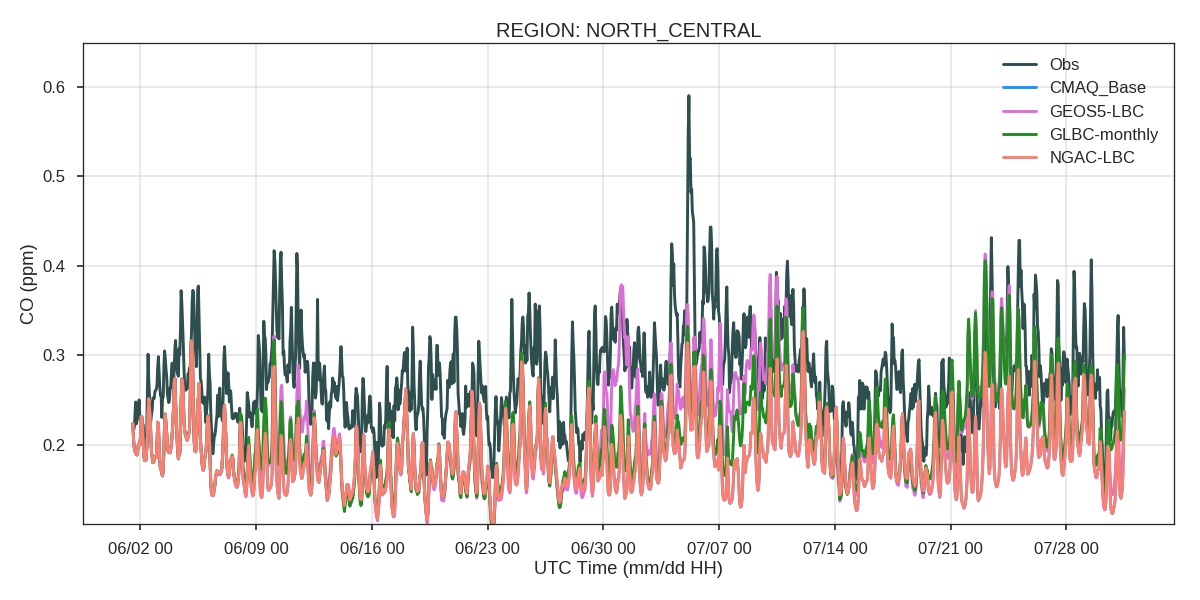 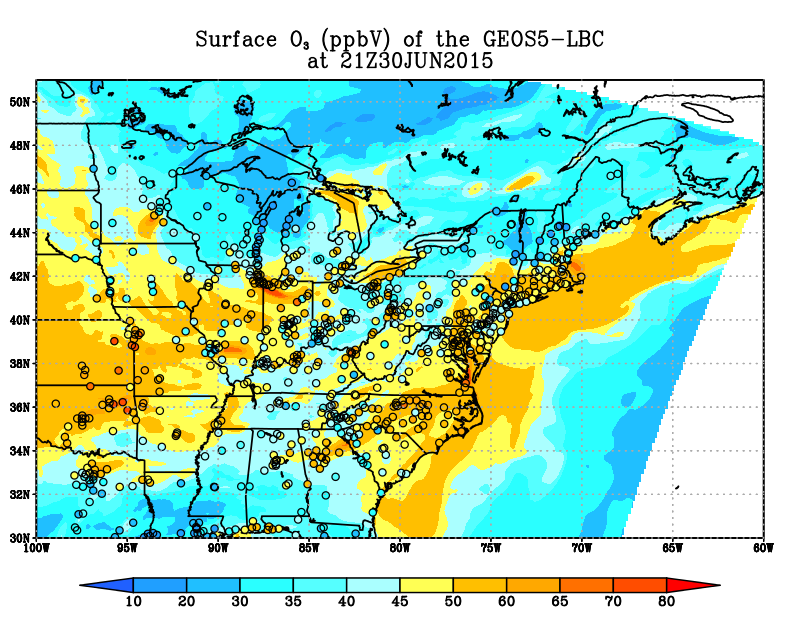 Ozone Comparison against AQS Surface Sites
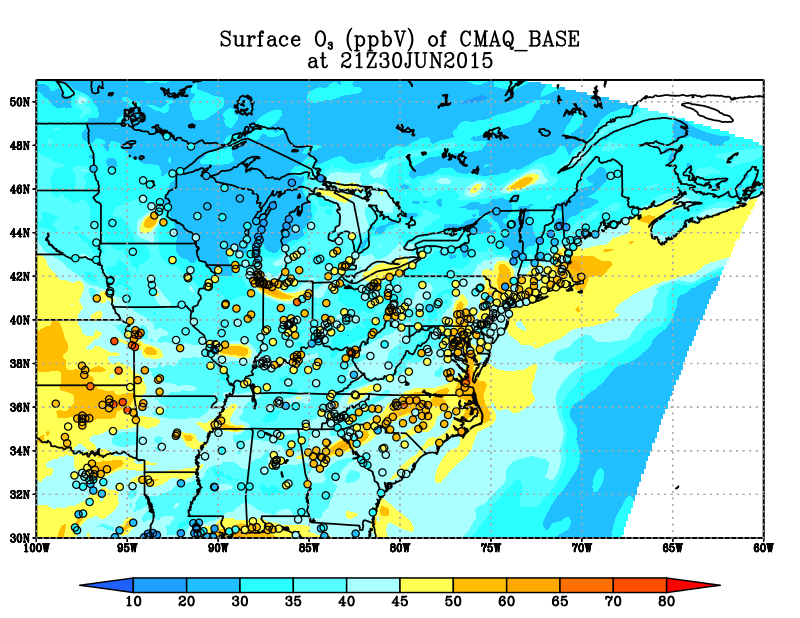 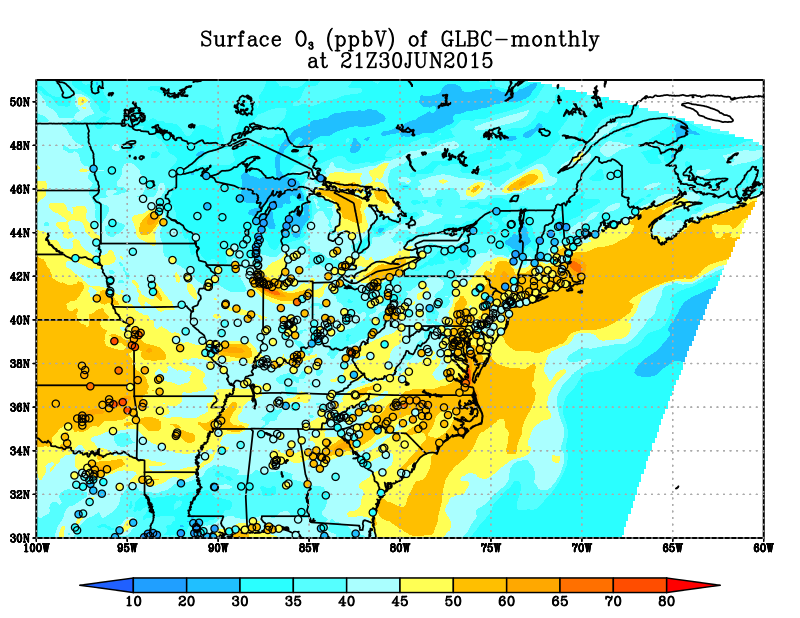 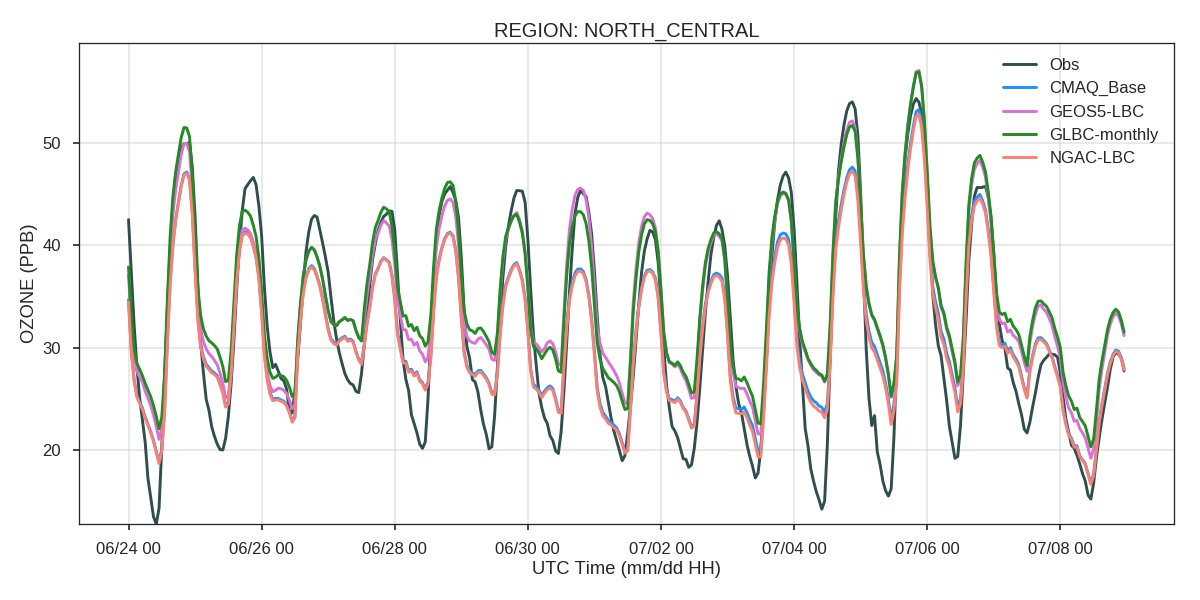 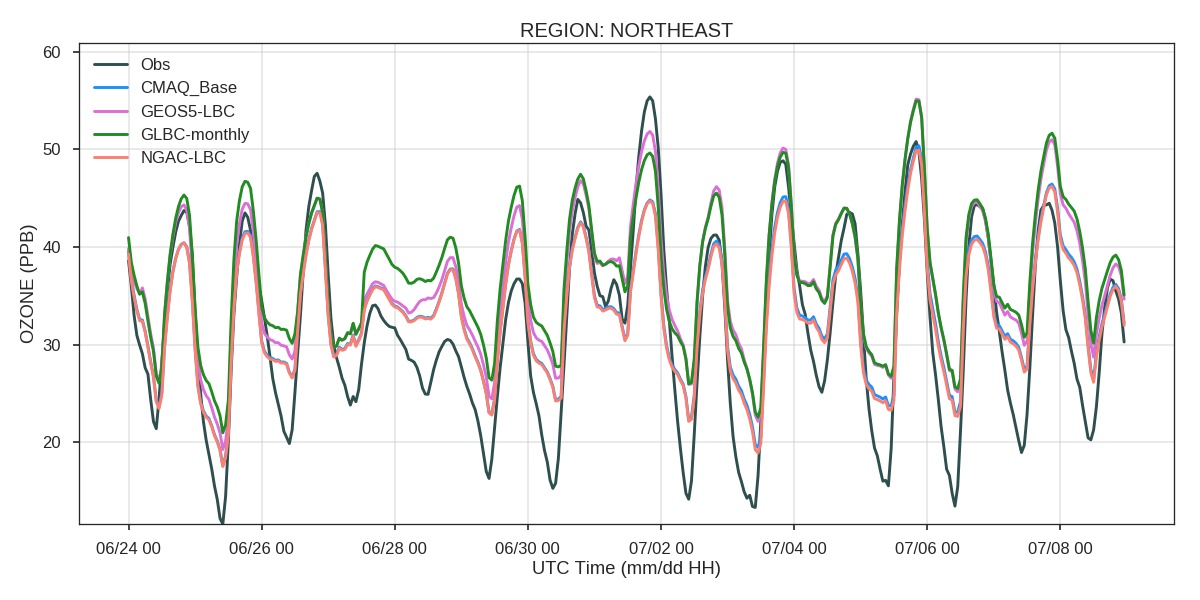 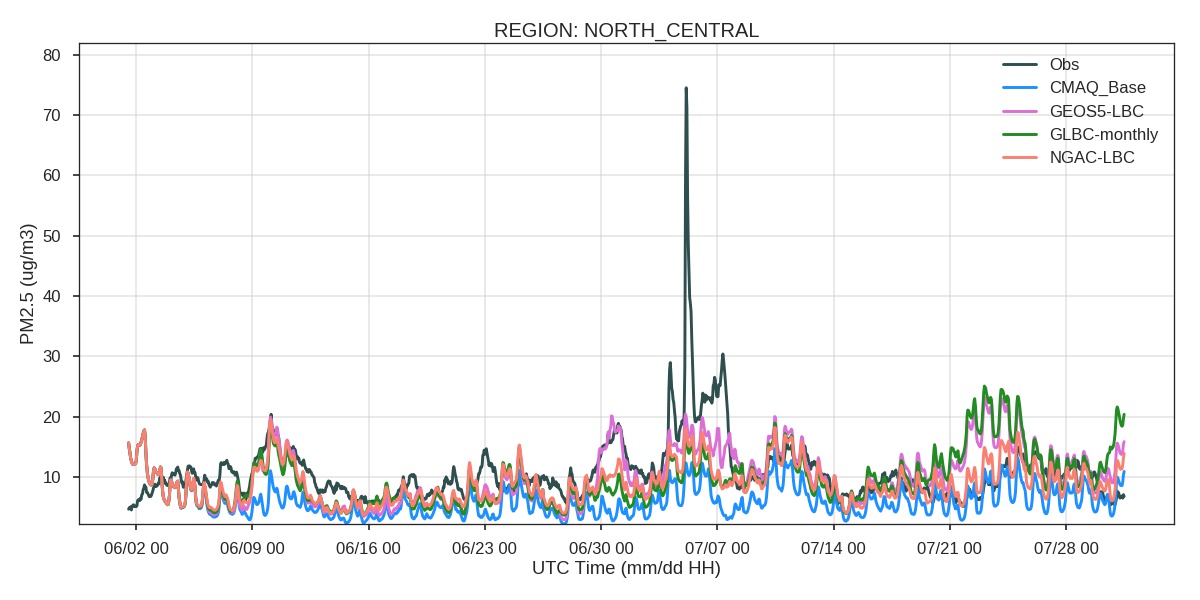 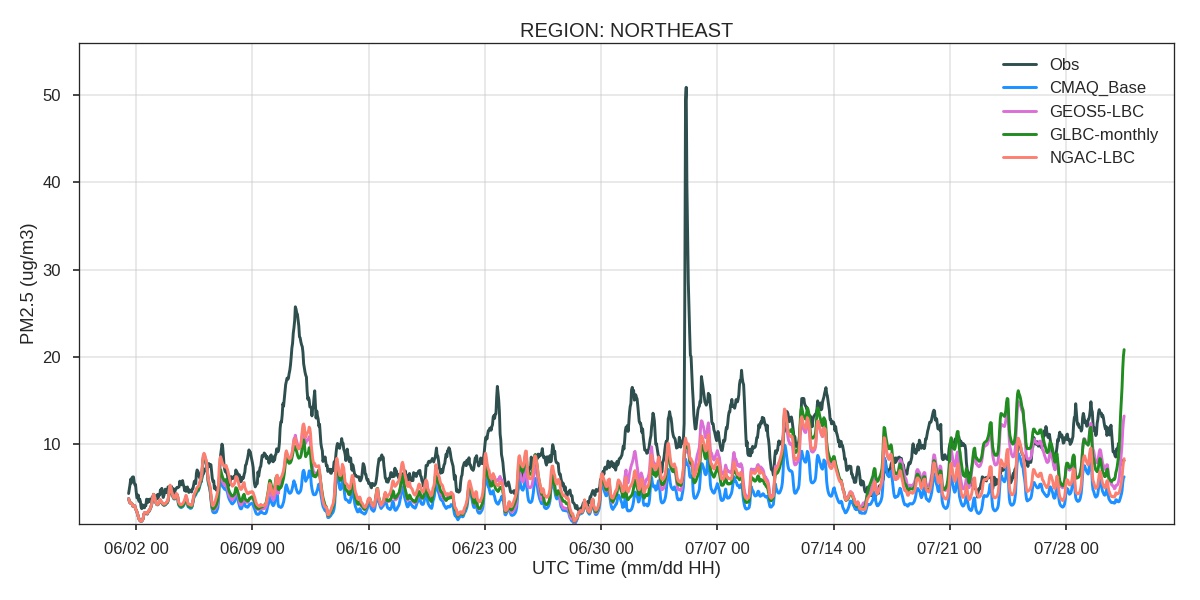 Statistic of the 2-month Performance: Surface PM2.5
Statistic of the 2-month Performance: Surface Ozone
Summary
The updated global LBCs generally improve the overall model performance, especially during the intrusion events near the inflow border areas. The only side effect is increasing ozone mean bias.
The dynamic LBCs yield the best result. The monthly-mean LBC is also helpful, though its correlation is not as good as the dynamic LBCs.
The full-chemistry LBCs is more helpful than the NGAC LBC, especially during the Canadian fire intrusion case.